Title IX Coordinators
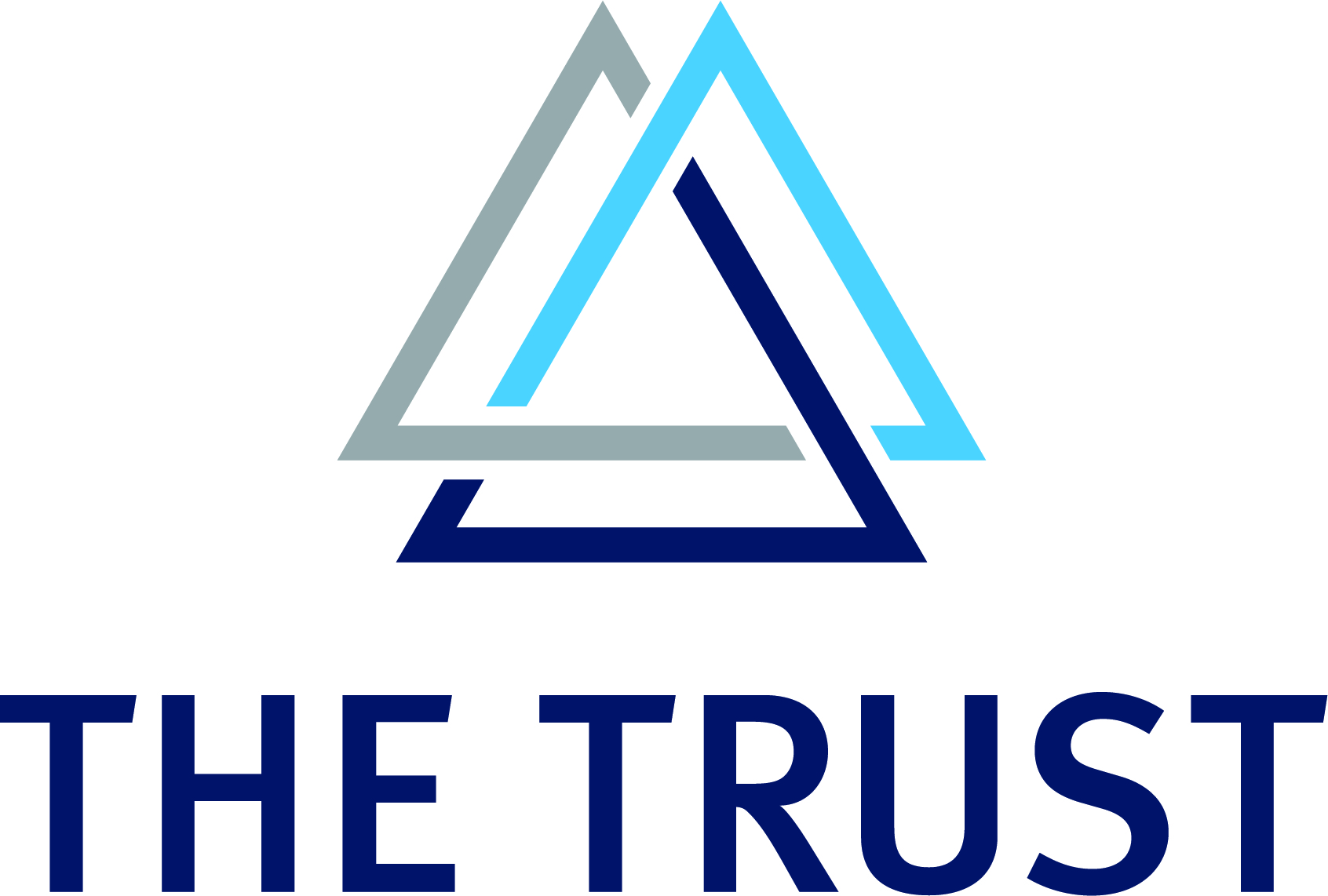 October 1 and 2, 2024
Flagstaff, Arizona
Presented by
Kathleen Brantingham
Jessica Sanchez
Udall Shumway PLC
Disclaimer
The information provided in this document is for informative purposes only and should not be used in place of legal advice.
Introductions
Meet your table mates.
We encourage questions!
Learning Objectives
Review Title IX coverage
Detail Title IX procedures for Title IX Coordinators
Practical application of procedures to typical Title IX scenarios
Title IX
“No person in the United States shall, on the basis of sex, be excluded from participation in, be denied the benefits of, or be subjected to discrimination under any education program or activity receiving federal financial assistance.”
U.S. Congress, 1972
Title IX Coordinator
You are the front line for preventing district liability.  
You are critical to successful implementation of Title IX regulations.
Tips
Title IX Packet updated
Resources
Templates
District Governing Board Policies for Sexual Harassment, Title IX, Bullying
District’s Obligations
Title IX Policies
Staff trained to recognize potential Title IX violations and importance of reporting to Title IX Coordinator
Process to report to Title IX Coordinator—and no barriers to reporting (Coordinator’s responsibility to monitor for barriers)
Coordinator’s Analysis: Is it Title IX?
Is it sex discrimination, sexual harassment, or sexual violence?

Does it occur in an educational program that is an operation of the District?
DOE: Sex Discrimination(2024 Regs)
Pregnancy  or Parental discrimination
Unequal athletic opportunities  
Sex-based discrimination in STEM courses and programs 
Discriminatory application or enforcement of dress code policies 
Sex-based harassment
Sexual violence 
Retaliation
Title IX Sexual Harassment or Sexual Violence
3 Types
All three require: 
Unwelcome sexual conduct
(no consent)
+
Conduct effectively denies (or limits) a person’s equal access to educational activity
Type 1: Quid Pro Quo
A school employee conditions the provision of an aid, benefit, or service of the recipient on an individual’s participation in unwelcome sexual conduct
Type 2:  Hostile Environment (2024 Regs)
Unwelcome sex-based conduct that, based on the totality of the circumstances, is subjectively and objectively offensive and is so severe or pervasive that it limits or denies a person’s ability to participate in or benefit from the recipient’s education program or activity (i.e. that creates a hostile environment).
5 Hostile Environment Factors
(2024 Regs)
Degree to which the conduct affected the complainant’s ability to access the District’s education program or activity;
Type, frequency, and duration of the conduct;
Parties’ ages, roles within the District’s education program or activity, previous interactions, and other factors about each party that may be relevant to evaluating the effects of the conduct;
5 Hostile Environment Factors
Location of the conduct and context in which the conduct occurred; and
Other sex-based harassment in the District’s education program or activity.
Type 3: Sexual Assault or Violence
Sexual assault 
	[20 U.S.C. 1092(f)(6)(A)(v)]
Domestic violence 
	[34 U.S.C. 12291(a)(8)]
Stalking
	 [34 U.S.C. 12291(a)(30)]
Is it Title IX?
A female high school student reported to the principal that she was “raped” twice over the summer by a male high school student who was now talking to other students about his “conquest”.  
Is it potentially Title IX?
What are your first steps as Coordinator?
Is it Title IX?
At lunch, a 4th grader tells a cafeteria employee that another 4th grade boy has tried to grab his “privates” every day during recess.  Her colleague says, “it’s just boys being boys.”  The employee finally tells the assistant principal who calls you two weeks later to report.
Is it potentially Title IX?
What are your first steps as Coordinator?
Is it Title IX?
Over the weekend, there is a middle school swim party attended by 20 students. The party was not supervised by an adult and the rumor is that a student brought alcohol.
In the midst of this, Student A’s swim top came undone and another student took a photo of her unclothed breast.  The photo was shared to other middle school students while at school.
Continued…
When you are called by the principal, Student A is in her office sobbing that she saw the photo on Student B’s phone during her homeroom class.  She doesn’t want her parents to know about the party or the drinking.
What do you advise should be done?
Is it Title IX?
Reminder: District Liability(2024 regs)
A recipient of federal funds violates Title IX where it has notice of an allegation of sex discrimination experienced by an individual in the educational program and the school fails to respond promptly and effectively.
Prompt and effective response?
A high school student reports to his teacher and principal that he has been harassed by a classmate on multiple occasions, providing specific details of the incidents which include derisive comments about his sexual orientation. The school administration chooses not to investigate the matter, dismisses it as mere teasing, and does nothing to address the reported harassment. The administrators do not report the matter to the Title IX Coordinator.
Prompt and effective response?
Parents report to the school principal that their daughter has been subject to persistent gender-based cyberbullying by a male student via social media. The principal acknowledges the report but fails to take any substantial action to address the issue, such as involving law enforcement, implementing a plan to protect the targeted student, or consulting with the Title IX Coordinator.
Prompt and effective response?
A male high school student reports an incident of sexual harassment by a male teacher to the school administration. Instead of conducting a thorough investigation, the school retaliates against the student by transferring the student to a different class, effectively punishing him for speaking out against the harassment. The administrators do not call the Title IX.
Prompt and effective response?
Several students complain to the school administration about a hostile environment in the gym locker room, where sexually explicit graffiti and derogatory comments are consistently written on the walls. The school administrators fail to take steps to prevent these incidents from recurring, such as increased supervision or security measures. The administrators also do not contact the Title IX Coordinator.
Prompt and effective response?
A transgender student reports frequent verbal and physical harassment by classmates who mock the student’s gender identity. Despite repeated complaints and evidence of the harassment, the school does not intervene to address the behavior or create a safe and inclusive environment for the student.
Title IX Coordinator
Must have the actual title and be authorized to initiate the grievance procedure against a respondent
Must have authority to provide supportive measures that will restore or preserve “equal access”
Must be trained and is responsible for ensuring that other relevant individuals are trained
Title IX Coordinator
Cannot have a conflict of interest
Must ensure others involved in grievance process do not have a conflict of interest
Trained to act impartially throughout the process
Does not prejudge the alleged facts
Thoroughly understands the definition of sex discrimination and sexual harassment under Title IX
Title IX Coordinator
Receives notice of allegations of sexual harassment
Fulfills duties related to “notice” obligations of new regulations
Coordinates implementation of supportive measures
Helps draft and accepts Complaints
Title IX Coordinator
Decides whether to sign Complaint if a victim refuses
Issues written notice when there is a Complaint
Determines whether Complaint must be dismissed or, if dismissal is permitted, whether to dismiss it
Offers informal resolution where appropriate
Title IX Coordinator
May conduct the investigation
Monitors the implementation of the grievance procedure (tracks deadlines, maintains records, etc.)
Effectively implements remedies where there has been a determination of responsibility
Impartiality is Required by Regulations
Avoiding bias and prejudgment
Avoiding Bias is Critical to Implementing Regulations
Following grievance procedures that meet requirements of the regulations is important step to showing non-bias
Recognize and acknowledge allegations of sexual harassment no matter who the alleged victim is
Do not adopt stereotypes about who may or not be subjected to sexual harassment
Avoiding Bias is Critical to Implementing Regulations
Recognize that no one is free of implicit bias
https://implicit.harvard.edu/implicit/takeatest.html
Take several of the tests looking at race and gender bias
Implicit bias training is suggested
Title IX Coordinator’s Role
Receive NOTICE OF ALLEGATIONS OF SEX DISCRIMINATION
Confidential Employees
An employee whose communications are privileged or confidential under Federal or State Law
Examples: school nurse, counselor, social worker
Confidential Employees
The employee’s confidential status is only with respect to information received about sex discrimination in connection with providing those services.
Confidential employees are not required to report conduct they are told in the scope of their confidential work to the Title IX Coordinator.
Confidential Employees
If a confidential employee receives information that would constitute sex discrimination, the confidential employee must: 
Inform the person they are not required to report to the Title IX Coordinator
Tell the person how to contact the Title IX Coordinator and make a complaint of discrimination and obtain supportive measures
Confidential Employees Still Make Mandatory Reports
Confidential employees do not have to report potential Title IX violations to the Coordinator but may do so
They are still Mandatory Reporters and must report to law enforcement, DCS, and/or the State Board of Education as appropriate
Some situations may need to be brought to HR’s attention
What is Notice?
A report to ANY (non-confidential) school employee
ALL employees must be trained to immediately communicate any report of conduct that would meet the definition of harassment to administration
Report to the Title IX Coordinator made at any time via any method of communication
All Notice Triggers Responsibility
Contact alleged victim promptly to discuss:
Whether the Complainant wants supportive measures
Advise Complainant that supportive measures are available regardless of whether a Title IX complaint is made
Explain the process for making a complaint
Complaint
2024 regulations do not require a written complaint—although the best practice would be to get a written complaint
Your district’s forms and see updated forms provided
Supportive Measures
Designed to restore or preserve equal access to education program or activity
Equal access is the same access that someone who hasn’t experienced sexual harassment has
What does a limitation of “equal access” look like?
Does NOT require total loss of educational access
Examples of Limitation on Equal Access
Poor attendance, failing or diminished grades
Quitting an extracurricular/club to avoid respondent
Dropping a class
Being unable to concentrate in a class/activity
Manifestations of stress (bed-wetting, self-harm, hair loss)
Supportive Measures
Non-disciplinary
Non-punitive
Individualized to the person and situation
Offered as appropriate and without charge
Must be offered to Complainant
Offered to respondent if grievance procedures or informal resolution initiated, as appropriate
Cannot unreasonably burden either a complainant or respondent
Examples of Supportive Measures
Counseling
Course modifications
Extend a deadline
Allow exam retake
Schedule changes
For complainant or respondent
Allow student to repeat a course
Increased monitoring or supervision
Mutual non-contact order
One-way no contact order
Cannot include anything that is listed as a potential disciplinary consequence
Supportive Measures
Cannot sanction or discipline Respondent in any way until grievance procedure has been followed
Must continue to be offered during an investigation and whether an investigation is ever done
If Respondent is an employee, you may send employee home on administrative leave (with pay) as a supportive measure
Supportive Measures
Do not completely remove a student Respondent from an educational activity as a supportive measure for Complainant
UNLESS there is need for an emergency removal (explained later)
Supportive Measures
Provide Complainant and Respondent timely opportunity to seek modification or reversal of supportive measures decisions that apply to them
Ex: Respondent can challenge a safety plan in place, but cannot challenge counseling offered to complainant
Supportive Measures
Impartial employee to review and have authority to modify or reverse decision 
Cannot be the employee who initially determined the supportive measure(s)
Appropriate Supportive Measure?
Judy alleges Tom makes sexual remarks to her everyday when they pass in the halls. 
Supportive Measure: Tom is moved to another math class  to avoid traveling down the same hall as Judy.
Is that an appropriate supportive measure?  Why or why not?
What would you do?
Rebecca reports to SRO that Bobby raped her and forced her to fondle him on school grounds. SRO reports to police department and an investigation is initiated. The police report states the sex was consensual. Rebecca, not happy with this, files a Title IX formal complaint.
Crafting an Appropriate Supportive Measure
Supportive Measure: Principal moves Bobby’s classes, excludes Bobby from attending the prom, prohibits Bobby from parking on campus to prevent Rebecca from running into him
Under these facts, what would you provide?
When Respondent is an Employee
School may send an employee home on paid administrative leave as a supportive measure “during the pendency of the grievance process”
Employee may also choose Title VII, as part of the HR process

Can reassign the employee to another site (Be careful)
Emergency Removal of Student
Requires an individualized safety and risk analysis (threat assessment)
Requires “imminent and serious threat to the health or safety of a complainant or any students, employees or other persons arising from the allegations of sex discrimination” justifying removal
2024 regs removed “physical” threat requirement
Emergency Removal of Student
Requires “notice and an opportunity to challenge the decision immediately following the removal”
Emergency removal of a student with an IEP or a 504:  Remember that the student still has rights under IDEA or ADA.
Title IX Coordinator’s Role
AFTER COMPLAINT
Complaint
Complaint triggers Coordinator’s responsibilities to:
Provide notice to the Respondent (form)
Conduct investigation that complies with the District’s grievance procedures
If Complainant does not wish to file a complaint, or wants to withdraw complaint, Title IX Coordinator must determine whether to file/continue complaint.
Assessing Whether to Proceed With Complaint w/o Complainant
2024 Regs
To make this fact-specific determination, the Title IX Coordinator must consider, at a minimum, the following eight (8) factors: 
Complainant’s request not to proceed
2) Complainant’s reasonable safety concerns regarding initiation of complaint
Assessing Whether to Proceed With Complaint w/o Complainant
3) Risk that additional acts of sex discrimination would occur if complaint is not initiated 
4) Severity of the alleged sex discrimination 
5) Age and relationship of the parties, including whether the respondent is an employee
Assessing Whether to Proceed With Complaint w/o Complainant
6) Scope of the alleged sex discrimination, including information suggesting a pattern, ongoing sex discrimination or sex discrimination alleged to have impacted multiple individuals
Assessing Whether to Proceed With Complaint w/o Complainant
7) Availability of the evidence to assist a decisionmaker
8) Whether the recipient could end the alleged sex discrimination and prevent its recurrence without initiating the grievance procedures
Should you File?
Paul alleges Steven grabbed his testicles during a game of tag. You get this information in an actual knowledge report from gym teacher/principal. You call the parent, who says, “No big deal. Boys will be boys. We know Steven he’s a good kid.” 

Do you open a Title IX investigation?
Should you File?
What if you know four other parents have complained about similar conduct by Steven over the past month, but they also have not wanted to file a Title IX formal complaint?

What if the gym teacher reported she recently talked to the entire class about why “Nut Tag Tuesday,” was not acceptable.
Should you File?
Joe Teacher complains to the principal that Sam teacher continues to make unwanted sexual advances toward him. While making the actual knowledge report, the principal tells you that Joe has a reputation for having sex with multiple staff members over the past year. 

When you call Joe to offer supportive measures, he tells you he doesn’t want to proceed anymore because he doesn’t want his wife to find out about the affairs he’s had at school.
If Complaint Declines Title IX Process, And Coordinator Decides Not To Open
Document (for your records)
That you offered supportive measures and what was offered/accepted
That you explained Complaint procedure
That the Complainant(s) declined
Written Notice Requirements:  Formal Complaint
Provide written notice of the District’s grievance procedure to both parties, including information about informal resolution process, if the District adopts one
Written notice must:
Include a statement that the respondent is presumed not responsible for conduct and that a determination will not be made until the conclusion of the grievance process
Include a copy/reference to the grievance process
Written Notice Requirements:  Formal Complaint
Inform parties that they may have an advisor of their choice
Advisor may be an attorney, but doesn’t have to be
Inform parties that they may inspect and review evidence collected during this investigation
Inform parties of any provision of district policy of conduct that prohibits making false statements or knowingly submitting false evidence
Written Notice Requirements:  Formal Complaint
Notice of the allegations of sexual harassment provided to the parties must include sufficient details, and be provided in enough time, to allow preparation of a response prior to initial interview
Sufficient notice includes, if known:
Identities of the parties involved 
The conduct alleged to constitute sexual harassment
The date(s) and location(s) of the alleged incident
Written Notice Requirements:  Formal Complaint
If, during the course of the investigation, the school decides to investigate additional allegations about complainant or respondent that were not included in initial notice, Title IX Coordinator must provide written notice of the additional allegations to the parties.
Consolidation of Complaints
Complaints may be consolidated:
Against one or more respondents;
By one or more complainants; or
By one party against another party
IF the allegations of sex discrimination rise out of the same facts or circumstances 
Be careful to assess privacy and confidentiality concerns when determining whether to consolidate
Good Cause Delay
Reasonable extension of “prompt” timeframes may be allowed on a case-by-case basis for good cause 
Good cause = concurrent law enforcement or DCS activity; unavailability of Respondent; school break 
It is not good cause to delay because Coordinator, Investigator, or Decisionmaker are unavailable
Good Cause Delay
Delay may be needed for: 
Evaluation of whether to dismiss or investigate complaint 
Investigation overall or any specific portion
Decision of determination of responsibility
Appeal 
Must provide written notice to parties if there will be a good cause delay and include the reason for the delay
Title IX Coordinator’s Role
decide WHETHER COMPLAINT WILL BE INVESTIGATED
Title IX Coordinator Critical Role in Initial Fact Analysis
When you receive notice of a potential Title IX violation, you will need to determine whether the allegations, as presented, and if presumed to be true, rise to the level of Title IX.
Title IX Sexual Harassment or Sexual Violence
3 Types
All three require: 
Unwelcome sexual conduct
(no consent)
+
Conduct effectively denies (or limits) a person’s equal access to educational activity
Type 1: Quid Pro Quo
A school employee conditions the provision of an aid, benefit, or service of the recipient on an individual’s participation in unwelcome sexual conduct

(effectively the same under 2020 and 2024 regs)
Is it Quid Pro Quo?
Jane asks her math teacher for a recommendation letter for her college application. He tells her he would be happy to provide a letter if she agrees to go on a date with him.

Jane says no, and he writes her the recommendation anyway. Jane files a Title IX complaint the next day.
Is it Quid Pro Quo?
Jane asks her math teacher for a recommendation letter for her college application. He tells her he would be happy to provide a letter if she agrees to lie down on a nearby futon with him.
She does.

What if she doesn’t?
Definition of Sexual Harassment: Type 2 (2020 regs)
Harassment based on unwelcome sexual conduct required to be:
Severe AND
Pervasive AND
Objectively offensive
Victim is denied equal access to the school’s programs and activities.
Narrowly tailored to protect 1st Amendment rights
Hostile Environment Sexual Harassment
Unwelcome sex-based conduct that, based on the totality of the circumstances, is subjectively and objectively offensive and is so severe or pervasive that it limits or denies a person’s ability to participate in or benefit from the recipient’s education program or activity (i.e. that creates a hostile environment).
5 Hostile Environment Factors
(2024 Regs)
Degree to which the conduct affected the complainant’s ability to access the District’s education program or activity;
Type, frequency, and duration of the conduct;
Parties’ ages, roles within the District’s education program or activity, previous interactions, and other factors about each party that may be relevant to evaluating the effects of the conduct;
5 Hostile Environment Factors
Location of the conduct and context in which the conduct occurred; and
Other sex-based harassment in the District’s education program or activity.
Is it Hostile Environment?
Jessica tells Jim, in front of a group of their peers, “You have a shrimp dick.”

Matt overhears Jim telling members of the soccer team that Matt’s sister is “hot and easy.”
Is it Hostile Environment?
During a class discussion about relationships, Alex makes a single comment to Sam, stating, “I don’t get why some people are gay. It’s just not my thing.”
Type 3: Sexual Assault or Violence
Sexual assault 
	[20 U.S.C. 1092(f)(6)(A)(v)]
Domestic violence 
	[34 U.S.C. 12291(a)(8)]
Stalking
	 [34 U.S.C. 12291(a)(30)]

(effectively the same under 2020 and 2024 regs)
Sexual Violence
Sexual assault: an offense classified as a forcible or nonforcible sex offense under the uniform crime reporting system of the Federal Bureau of Investigation.
Stalking: means engaging in a course of conduct directed at a specific person that would cause a reasonable person to: 1) fear for his or her safety or the safety of others; or 2) suffer substantial emotional distress.
Is it Sexual Assault?
Mike is goofing around with his friends, and trips. As he tries to avoid the fall, his hand grazes Sarah breast.
Mike is goofing around with his friends and says, “Check out Sarah’s boobs.” He friend says, “Why don’t you check them out?” and shoves Mike into Sarah. As a result of the shove, Mike’s hand touches Sarah’s breast.
Dating Violence
Violence committed by a person who is or has been in a social relationship of a romantic or intimate nature with the victim and where the existence of such a relationship shall be determined based on a consideration of the following factors: 
the length of the relationship; 
the type of relationship; 
the frequency of interaction between the persons involved in the relationship
Domestic Violence
Violence committed by a current or former spouse or intimate partner of the victim, a person whom the victim shares a child in common, by a person who is cohabitating with or has cohabitated with the victim as a spouse or intimate partner, by a person similarly situated to a spouse of the victim under the domestic or family violence laws of Arizona, or by any other person against an adult or youth victim who is protected from that person’s acts under the domestic or family violence laws of the jurisdiction
(Mandatory) Dismissal of Complaints
Complaint may be dismissed if: 
The complaint does not state an allegation of sexual harassment, even if all facts are found to be true
The sexual harassment, even if it did occur, did not occur in the school’s operations

*Regulations say may, but if either of these is the circumstance you should dismiss.
(Permissive) Dismissal of Complaints
Complaint may be dismissed if: 
Recipient is unable to identify the respondent after taking reasonable steps to do so
Respondent is not participating in the education program or activity, and is not employed by the school – be careful here!!
(Permissive) Dismissal of Complaints
Complainant voluntarily withdraws complaint (evaluate 8 factors)
If circumstances, such as several years between the conduct and the complaint or a complainant’s refusal to cooperate, prevents the gathering of evidence sufficient to render a determination (no statute of limitations)
Title Coordinator’s Role
INFORMAL RESOLUTION
Informal Resolution
District is not required to use informal resolution, but if it choses to use it, then it is appropriate to offer if:
Complaint is filed (2020 regs require this; 2024 regs do not)
Conduct alleged, but no complaint filed (2024 regs permit this, but 2020 regs do not)
Both parties voluntarily agree to participate in writing
The Respondent is NOT an employee and the Complainant a student
Informal Resolution
Cannot be required and either party can withdraw at any time
Process may include arbitration, mediation, or restorative justice
Must have reasonably prompt time frame to complete the process
Pauses the grievance process at the time of request/voluntary agreement
Informal Resolution
Decide whether confidentiality can be a term of an informal resolution and include that information in written notice
If the informal resolution facilitator may be called as a witness in investigation, must disclose that possibility to the parties in the written notice
Facilitator must not have a conflict of interest, must be trained in these regulations, and must be free of bias
Informal Resolution
Suggested that facilitator be trained in mediating sexual harassment situations
Be aware of power dynamics when implementing an informal resolution
Should there be a face-to-face meeting?
Is someone manifesting signs of trauma?
Should facilitator press parties on facts?
Why Parties May Prefer Informal Resolution
Parties may be more satisfied if they had a say in creating the outcome
Process may be less adversarial
They can control the outcome
Resolutions can include creative solutions
Process is shorter and does not involve a full investigation and determination
What is the Informal Resolution Process?
Process is voluntary for all parties
Mediation 
Restorative process = repair harm done (restore access to educational program or activities)
Consider:  issues with apologies
Have parties sign consent to informal resolution
What is Mediation?
Using a third party to facilitate resolution between the parties
Recommend written agreement
Confidential
Prefer in-person, but back up could be Zoom or email
Before the Mediation
Informal resolution facilitator can reach out to the parties and get a preliminary understanding of what might resolve the matter—confirm what you can share with the other party
Start with complainant
Then to respondent
Prepare a draft agreement from template
“Shuttle Diplomacy”
Usually keep parties separate—may be exceptional circumstances
Allow each party to tell “the story” and present that party’s perspective on the underlying dispute
Ask each party what they want from the other party
Ask each party what they want from the process
At the Mediation
Explain the mediation process
Remind parties that the process is voluntary
Questions Facilitator May Ask Parties
What would make you feel safe?
What can the school do to make you feel safer?
What can the other party do to make you feel safer?
Supportive Measures
Supportive measures in place—should they continue?  
Should they be modified?
New class schedule
No contact agreement
No classes together (ask District about feasibility)
Counseling
Training
Typical Supportive Measures
New class schedule
No contact agreement
No classes together (ask District about feasibility)
Counseling
Training 
Online courses
Change school
Particular class seating
How to get Parties “Unstuck”
Remind the parties that if this goes back to the formal Title IX process, you will not have control over the outcome, and there is a possibility that the Decision Maker will find you in violation of Title IX or determine that no violation of Title IX occurred
Determine Common Ground
You will need to go back and forth until a resolution can be reached
Make sure both parties agree to the same terms and that you have their agreement
Make sure that the District can implement
Remember to provide terms for:
Who can be told about the agreement?
Do you need to set a time to review with parties?
Drafting the Agreement
Use your template
Anticipate problems of enforcement
Make sure that the District can implement
Remember to provide terms for:
Who can be told about the agreement?
Do you need to set a time to review with parties?
Signing the Agreement
Have the parties sign at the meeting if at all possible (at minimum provide a clear deadline for signing)
Make a copy for all parties and appropriate District administrators
Closing the Process
Thank parties for cooperation
Decide whether it would be productive for parties to get together
Informal Resolution Outcome
If successful, results in a dismissal of the Complaint without adjudication 
If unsuccessful, grievance process picks up where it was left off
Title IX Coordinator’s Role
OVERSEE INVESTIGATION AND DECISION
Assignment to Investigator
If you are not going to investigate, assign to a trained investigator
Ensure that investigator does not have a conflict of interest
Continue to monitor deadlines and be a resource to the investigator (definition of sexual harassment, course of investigation, etc.)
Provide with District’s Templates & Forms
Investigator Procedure Reminders
Redact personally identifiable information such as: student ID #, phone #, address, etc.
Complainant and Respondent names are never redacted
Redact student witness names through creation of a legend – ABC, 123, etc. for aliases
Determine who gets legend in addition to Coordinator and Investigator (parties or just decision maker - talk to counsel)
Investigator Procedural Reminders
Non-disclosure Agreements for Parties
Non-disclosures signed 
Have investigator sign at interviews vs. asking for non-disclosure right before sending evidence 
Contact before interviewing
Non-disclosures cannot preclude parties from building or investigating their own case
If party does not sign non-disclosure Coordinator facilitates their access to review evidence
Advise your Investigators to Plan, Plan, Plan
Map out a plan for investigation
Understand the allegations
Understand definition of sexual harassment to determine what elements must be established
Who to interview?  
Notification to parent of interview for witness students
Advise your Investigators to Plan, Plan, Plan
What documents must be gathered? 
Assist investigator as needed
Necessary for IT to run a server search? (Coordinator facilitates)
Need recordings from surveillance cameras? (Coordinator facilitates)
Assign Decision Maker
If you are not going to be decisionmaker, assign to a trained decisionmaker 
Ensure that decision maker does not have a conflict of interest
Continue to monitor deadlines and be a resource to the decision  maker (definition of sexual harassment, course of investigation, etc.)
Provide with District’s Templates & Forms
Title IX Coordinator’s Role
REMEDIES AND WRAPPING UP
Remedies
If a determination of responsibility, you will oversee implementing remedies
If a determination of non-responsibility, continue to provide supportive measures as needed
Continue to be a resource for both parties as needed
No discipline until time for appeal has run
Appeals
The Regulations provide Parties the opportunity to appeal the following: 

Dismissal of Complaint 
Determination of Responsibility Decision
Appeals
Three grounds for appeals
A procedural irregularity that would change the outcome;
New evidence that was not reasonably available at the time the determination regarding responsibility or dismissal was made, that would change the outcome; and
Appeals
The Title IX Coordinator, investigator(s), and/or Decision Maker had a conflict of interest or bias for or against Complainants or Respondents generally or the individual Complainant or Respondent that would change the outcome.
District can include additional bases to appeal in policy
Appeals
A school must: 
Notify the other party in writing when an appeal is filed and implement appeal procedures equally for both parties;
Ensure that the decision-maker(s) for the appeal is not the same person as the decision-maker(s) that reached the determination regarding responsibility or dismissal, the investigator or the Title IX Coordinator; 
Decision-maker(s) for the appeal can be a single Appeal Officer or an Appeal Panel.
Appeals
If an appeal is filed, ensure that the decision-maker on appeal has no conflict or bias and receives all necessary documents
Decisionmaker on appeal must be trained in definitions, procedures, etc. 
Monitor timelines and competition of that process and ensure that notices are sent to the parties
Appeals
The written determination on responsibility and sanctions, if applicable, are postponed until the decision on the appeal is sent to the parties.  §106.45(b)(7)(iii).
Keep supportive measures in place during appeal period to maintain status quo between the parties and ensure equal access to education.
Can revisit emergency removal if necessary.
Discipline
Unless the Respondent waives the appeal, let the time for appeal run before initiating discipline
If the Respondent has an IEP or 504, depending on the type or length of discipline, a MDR may be required
Discipline and IDEA/504
If discipline would effect a change in placement for more than 10 days (note prior discipline counts), a manifestation determination review (MDR) is required before discipline is imposed
MDR team can review decision and refer to review but do not make part of SPED records; consider having MDR team members sign an NDA
Records Retention
All records related to Title IX complaints must be maintained for a minimum of 7 years, including records substantiating remedies and supportive measures
Title IX records retained separately and confidentially—not part of student’s cumulative file (nor special education)
Training materials must be posted on the District’s website
Questions?
Kathleen Brantingham
khb@udallshumway.com
 480-461-5330

Jessica Sanchez
jss@udallshumway.com
 480-461-5374

__________________
Udall Shumway plc
1138 North Alma School Road, Suite 101
Mesa, Arizona  85201
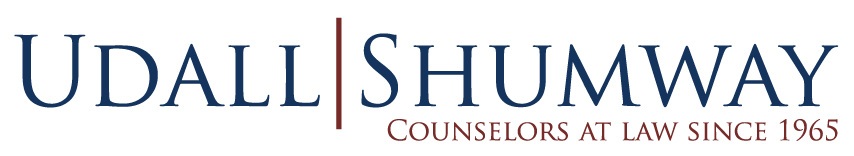